Emotion and Personality
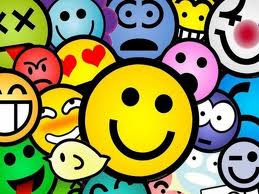 Three Components of Emotion
Distinct subjective feelings (affect)
Accompanied by bodily changes (mostly in the nervous system)
Accompanied by distinct action tendencies (increases in probability of certain behaviors)

Personality psychologists are interested in emotions because people differ in how they experience them, and these differences can affect their personalities.
States vs. Traits
States are temporary; they come and go.
Depend more on the situation 
Have a specific cause (typically originates outside the person)
Traits are more dispositional and consistent.
Consistent part of someone’s emotional life
Pattern of emotional reactions that are experienced across a variety of situations
Can be used to characterize a person
Categorical vs. Dimensional Approach
Categorical approach 
tries to pare down about 550 words that describe feeling states to a few key emotions
Lack of consensus among researchers in the categorical approach
Dimensional approach 
uses factor analysis to analyze self-report data in order to identify the basic emotional dimensions
Remarkable consensus here
Only two primary dimensions: pleasant/unpleasant and arousal (high/low) representing all emotions
More about each approach
Dimensional Approach
Refers more to how people experience emotions than how they think about them.

Categorical Approach
Relies more on conceptual distinctions among emotions
Primary emotions have either distinct facial expression or direct motivational properties
Primary Emotions (Categorical)
Ekman—Primary emotions must have distinct facial features associated with them
Anger, disgust, fear, sadness, happiness, and surprise are the 6 primary emotions found by Ekman.  Possibly a 7th--contempt
Izard (1977)—Primary emotions are distinguished by their motivational properties.
Found 10 emotions: anger, contempt, disgust, distress, fear, guilt, interest, joy, shame, surprise
Content vs. Style
Another difference between researchers: Do they focus on emotional content, or emotional style?
Content—the specific kind of emotion experienced
Style—how the emotion is experienced (intensity)
Happiness
The primary focus of positive psychology
Subjective well-being: what individuals think of their own level of happiness
One of the best measure of happiness seems to be simply asking people what percent of the time they are happy.
Two components to measure (highly correlated)
Hedonic component: ratio of positive to negative emotions averaged over time
Life satisfaction:  judgments of life’s purpose or meaning
Demographic variables of happiness
No traditional demographic variable (age, race, gender, socioeconomic status, religion) is significantly associated with happiness
Extraversion is positively correlated with happiness; neuroticism is negatively correlated with it.
Wealthy countries and countries that give more freedom to its citizens are happier than poor and/or repressed countries.
Money & happiness
Money is not related to happiness once basic needs are met.
If someone has enough money to cover the basics, additional money is not correlated with additional happiness. 
Having superficial things can make us temporarily happy, but true joy and fulfillment come from other sources.
American Paradox: We are a materially rich country, so why aren’t we happy?
Characeristics of Happy People
Good rationalizers
Less bothered when peers do better than they do
Don’t worry about how they compare to others
Create meaning in life by interpreting events in terms of humanistic values
Good relationships with at least one intimate other
Often help others
Have a sense of faith or trust
Financial security & health make older people happy
Finding success in school, work, and relationships make younger people happy
Don’t ruminate on the negative events.
More about Being Happy
Less disease and longer life
Less self-focused
Better social skills
More creative, energetic, forgiving, and trusting
Have lives of meaning and purpose (eudaimonia)
Does happiness breed success, or does success breed happiness?
Probably bidirectional causality here.
Costa & McCrae's Happiness Model
Extraversion traits  Positive Affect  Subjective well-being

Neuroticism Negative Affect  Negative impact on subjective well-being

High extraversion combined with low neuroticism produces happiness.
Positive Psychology
Associated with Martin Seligman
A segment of personality psychology that explores the positive forces of life
Concerned with creativity, hope, wisdom, and spirituality
In Health Psychology, this translates into positive illusions and self-healing processes.
Tips for How to Be Happy
Help other people.
Spend time with friends and family.
Monitor your wealth-seeking.
Avoid television and get active. 
Take time for yourself doing things you enjoy.
Keep lists of things you’re grateful for.
Seek spiritual or awe-inspiring experiences in life.
Set long-term goals and move on quickly after any short-term failures.
Relish the fact that life has many challenges.
Just act happy (self-perception theory).
Seek challenges in work.
Be open to new experiences.
Don’t blow things out of proportion.
Recognize that some people are less dispositionally happy than others are.
Characteristics of Neurotic People
Moody
Complaining 
Worrying 
Irritable 
Anxious 
Unstable 
Pessimistic
Neuroticism: Biological Causes
Eysenck: neuroticism is due to an easily activated limbic system.
Neuroticism shows a high degree of stability—even after 45 years.
Research shows it’s associated with increased activation of the anterior cingulate cortex. 
Neurotic people show greater prefrontal cortex activity when asked to inhibit negative emotions.
Cognitive causes of Neurosis
Preferential processing of negative (but not positive) information about the self (but not about others)
Richer memory networks surrounding negative emotions
More likely to recall unpleasant memories
Neurosis and Health
Many studies have found links between neurosis and self-reported health symptoms.
Costa & McCrae (1985): it’s only the perception of health complaints that’s higher in neurotics, not actual health.
Recent studies have found that neurosis may lower immune responses and thus compromise health.
Depression
Diathesis-stress model: Depression results from a combination of preexisting vulnerability and a stressful life event that triggers the depression.
Beck’s cognitive theory: vulnerability lies in a particular cognitive schema that distorts incoming information in a negative way.
Neurotransmitter theory: depression results from deficiencies in serotonin, norepinepherine, and dopamine.
Beck's Theory
Distortions are seen in the “Cognitive Triad”
Self
World
Future
Types of Distortions (can lead to self-fulfilling prophecies)
Overgeneralization
Arbitrary inferences
Personalizing
Catastrophizing
Emotional Style
Affect intensity: how strongly someone experiences emotions (high or low)